Title of the Research Study Title of the Research Study Title of the Research Study Title of the Research Study
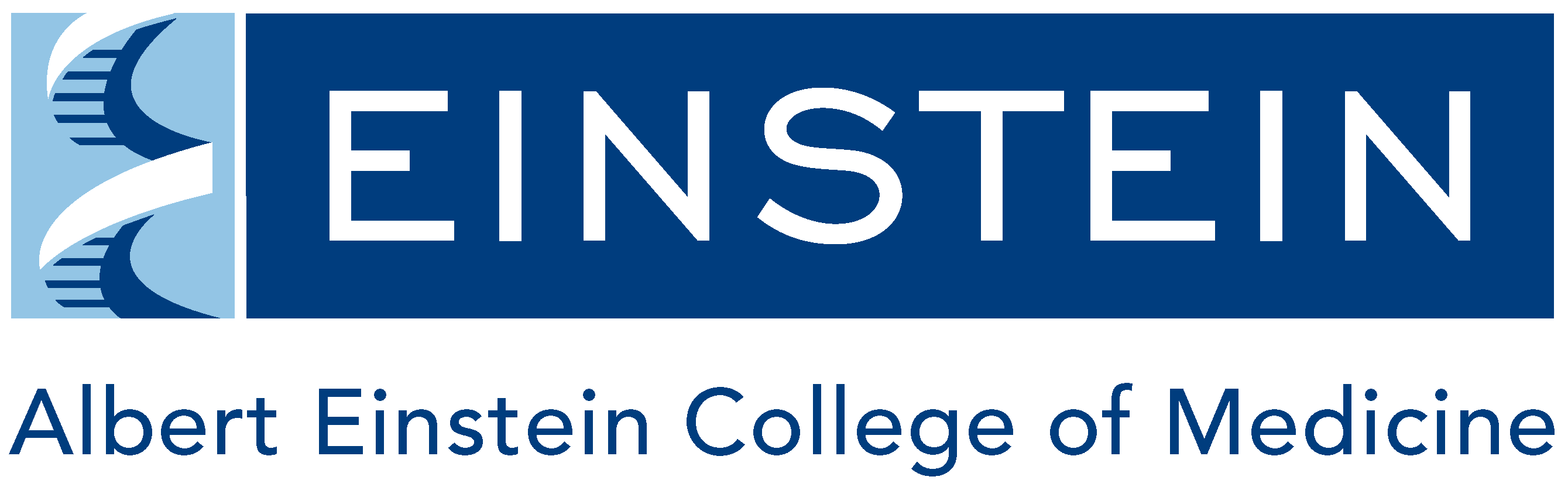 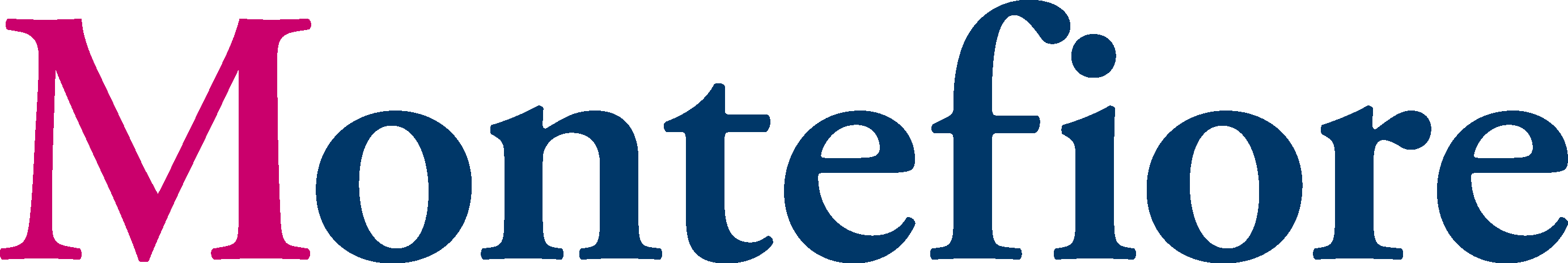 People who did the study
Universities and/or  hospitals they are affiliated with
Abstract
Results & Discussion
Scans
We need images to be 72 to 100 dpi in their final size, or use a rule of thumb of 2 to 4 megabytes of uncompressed file per square foot of image. For instance, a 3x5 photo that will be 6x10 in size on the final poster should be scanned at 200 dpi. 
We prefer that you import jpg images into PowerPoint. Generally, if you double click on an image to open it in Microsoft Photo Editor, and it tells you the image is too large, then it is too large for PowerPoint to handle too. We find that images 1200x1600 pixels or smaller work very well. Very large images may show on your screen but PowerPoint cannot print them.
Preview: To see your poster in actual size, go to view-zoom-100%. Posters to be printed at 200% need to be viewed at 200%.
We hope you find this template useful! This one is set up to yield a 48x36” (4x3’) vertical poster.
We’ve put in the headings we usually see in these posters, you can copy and paste and change to your fit your needs. We suggest you keep black text against a light background so that it is easy to read. Background color can be changed in format-background-drop down menu.
The boxes around the text will automatically fit the text you type, and if you click on the text, you can use the little handles that appear to stretch or squeeze the text boxes to whatever size you want. If you need just a little more room for your type, go to format-line spacing and reduce it to 95 or even 90%.
The dotted lines through the center of the piece will not print, they are for alignment. You can move them around by clicking and holding them, and a little box will tell you where they are on the page. Use them to get your pictures or text boxes aligned together or you can use the align tools in your draw or format menu on the PC and ordering menu on the MAC.
Figure 1
Methods
How to bring things in from Excel® and Word®
Excel: select the chart, hit edit-copy, and then edit-paste into PowerPoint®. The chart can then be stretched to fit as required. If you need to edit parts of the chart, it can be ungrouped. Watch out for scientific symbols used in imported charts, which PowerPoint will not recognize as a used font and may print improperly if we don’t have the font installed on our system. It is best to use the Symbol font for scientific characters.
Word: select the text to be brought into PowerPoint®, hit edit-copy, then edit-paste the text into a new or existing text block. This text is editable. You can change the size, color, etc. in format-text. We suggest you do not put shadows on smaller text. Stick with Arial and Times New Roman fonts so your collaborators will have them.
Figure 1. Quisque turpis nibh, egestas gravida adipiscing et, semper in nisi. Maecenas massa nunc, venenatis eu dictum non, placerat a tellus.
Figure 2
A
B
Figure 2. Lorem ipsum dolor sit amet, consectetur adipiscing elit. Vestibulum id elit ut tortor commodo sodales.
Conclusions
Class aptent taciti sociosqu ad litora torquent per conubia nostra, per inceptos himenaeos. Sed faucibus nisi vel magna convallis et porta nisi lacinia. In id mauris eros. Vivamus facilisis vulputate eros non sagittis. Duis sapien odio, aliquam vel ultrices at, vestibulum eget diam. Etiam vel nunc et sem congue placerat. Sed lacinia interdum sapien. Class aptent taciti sociosqu ad litora torquent per conubia nostra, per inceptos himenaeos. Proin imperdiet purus in ipsum porta in blandit diam suscipit. Cras eleifend luctus lobortis. Donec quis magna sem. Nullam eget malesuada sapien. Mauris dapibus dui varius augue interdum fermentum rutrum eros tempus. Nulla et erat odio, a euismod quam. In hac habitasse platea dictumst. Maecenas mollis, quam sed fringilla porttitor, orci justo lacinia urna, sit amet congue augue lacus placerat ante. Sed vehicula dapibus justo in tempus.
Table 1. Lorem ipsum dolor sit amet, consectetur adipiscing elit. Vestibulum id elit ut tortor commodo sodales.
REFERENCES
Phasellus id pharetra eros. In pharetra accumsan suscipit. 
Pellentesque convallis, diam vel ornare luctus, lacus nisl pellentesque augue, ac tempus mauris justo in nisl. 
Ut sodales condimentum sodales. Proin congue gravida justo non blandit. Vestibulum mattis lacinia orci vel.